GOES-17 GLM in AWIPS
NWS/Obs Update to Full Validation PS-PVR 
February 24, 2021
Outline
Fielding of Full Disk GLM
AWIPS Full Disk GLM Product Contents 
Sample Gridded GLM Products in AWIPS2 (CAVE/D2D)
GLM into CSPP-Geo and Data assimilation in NCEP models
Next Steps for GLM Implementation in NWS
‹#›
[Speaker Notes: High quality retrieval flag]
Fielding of Full Disk GLM
Transmission of GOES-East and -West GLM Full disk punctured tiles began in early December of 2020
Routed via Local Data Manager (LDM) from AWC thru Regions, then to sites
(dev-ops data path)

Configurations for AWIPS ingest and display have been fielded to via TOWR-S Redhat Package Manager (RPM) version 20
Available to all NWS Forecast offices, RFCs, Center Weather Service Units

Deactivated the CONUS/PACUS GLM products in early January 2021
Full disk products have the same “look and feel” in AWIPS as the CONUS/PACUS products (same AWIPS plugin, colormaps, style rules)
NOAA VLab, TOWR-S Updates/Mailers, NWSchat for outreach, deployment coordination
TOWR-S RPM Version 20 presentation link in VLab can be found here
TOWR-S RPM Frequently asked Questions link in Vlab can be found here
‹#›
AWIPS Full Disk GLM Product Contents
Full Disk tiles are derived from GLM L2 (from NWS GRB antenna downlink)
One- and five-minute grids, both updated/distributed every minute containing the most-recent one- or five-minute summation:
1-min Flash Extent Density
1-min Minimum Flash Area (replaces Average Flash Area)
1-min Total Optical Energy
5-min Flash Extent Density
5-min Minimum Flash Area (replaces Average Flash Area)
5-min Total Optical Energy

1-min and 5-min GLM fields are packaged in separate files 
Each of the 61 tiles which make up a scene are also in a distinct file
 NWS is currently sending a tailored subset of available tiles 
See graphic next slide
‹#›
[Speaker Notes: AICE - Ice Concentration productAITA - Ice Age and ThicknessAIM  - Ice Motion]
Schematic showing GOES-17 Tiles
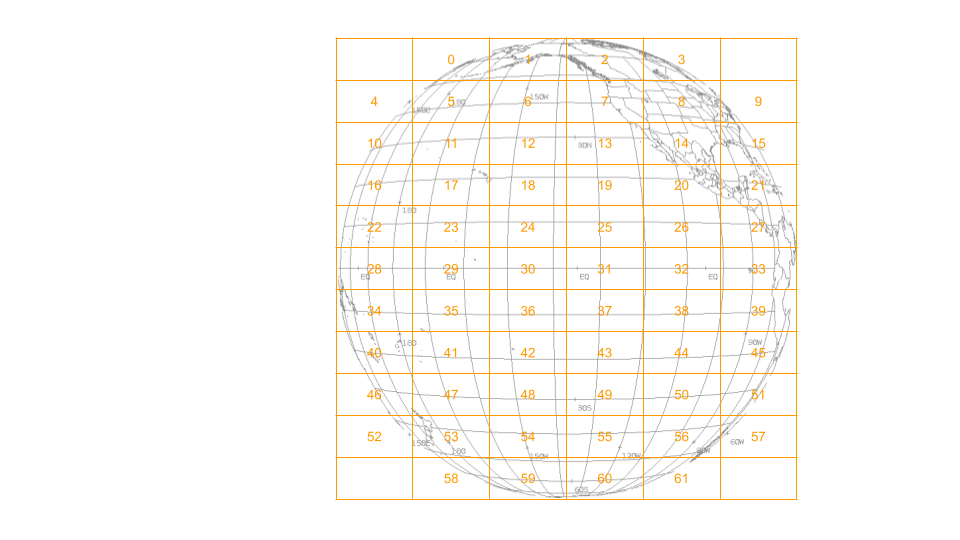 For a given tile and scene time, a GLM product is produced if GLM detects lightning

NWS Central Region sends G-17 GLM tiles 0-43 to Regional LDMs
NWS Southern Region filters the data stream, sending only G-17 GLM Tiles 7, 8, 13 and 14 to SR offices
5
[Speaker Notes: G17: ^OR_GLM-L[23]-GLMF-M[3-6]_G17_T(07|08|13|14)_]
GLM Menu Items in AWIPS via TOWR-S RPM v20
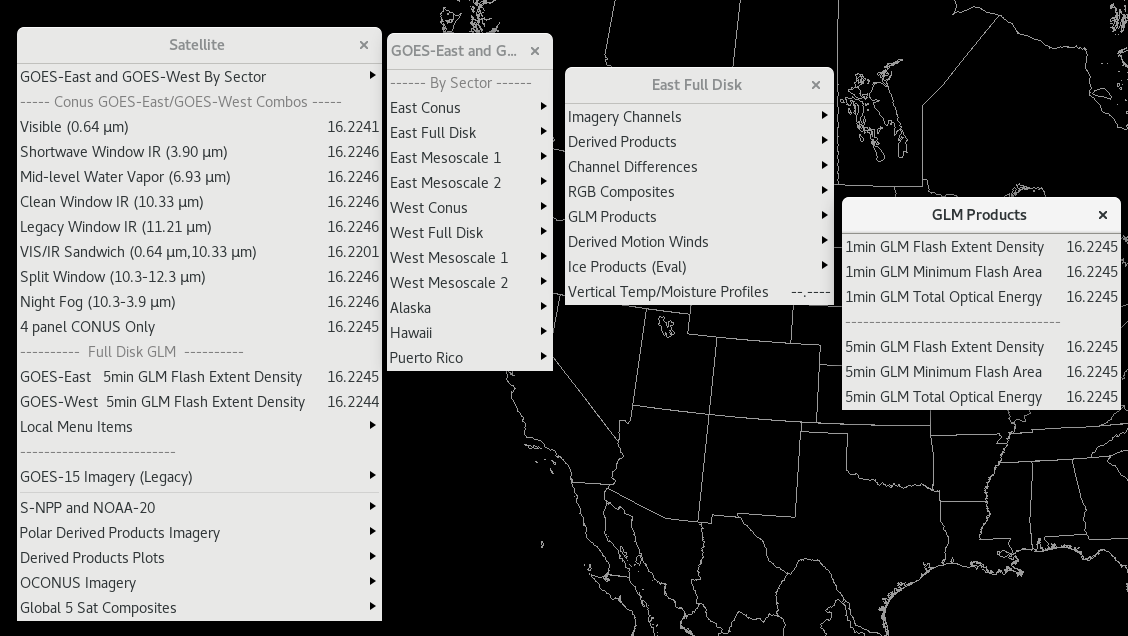 1)
2)
‹#›
GOES-17 ABI 10.35um w/ ENTLN & GLD Lightning
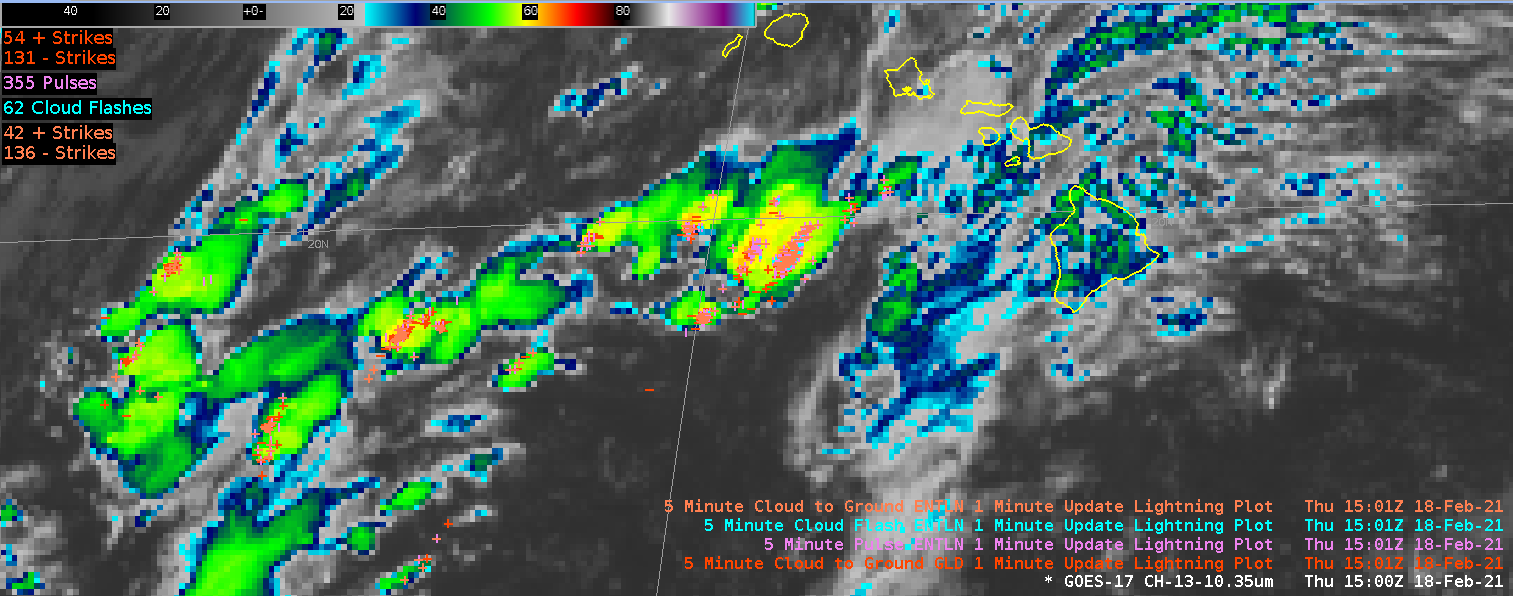 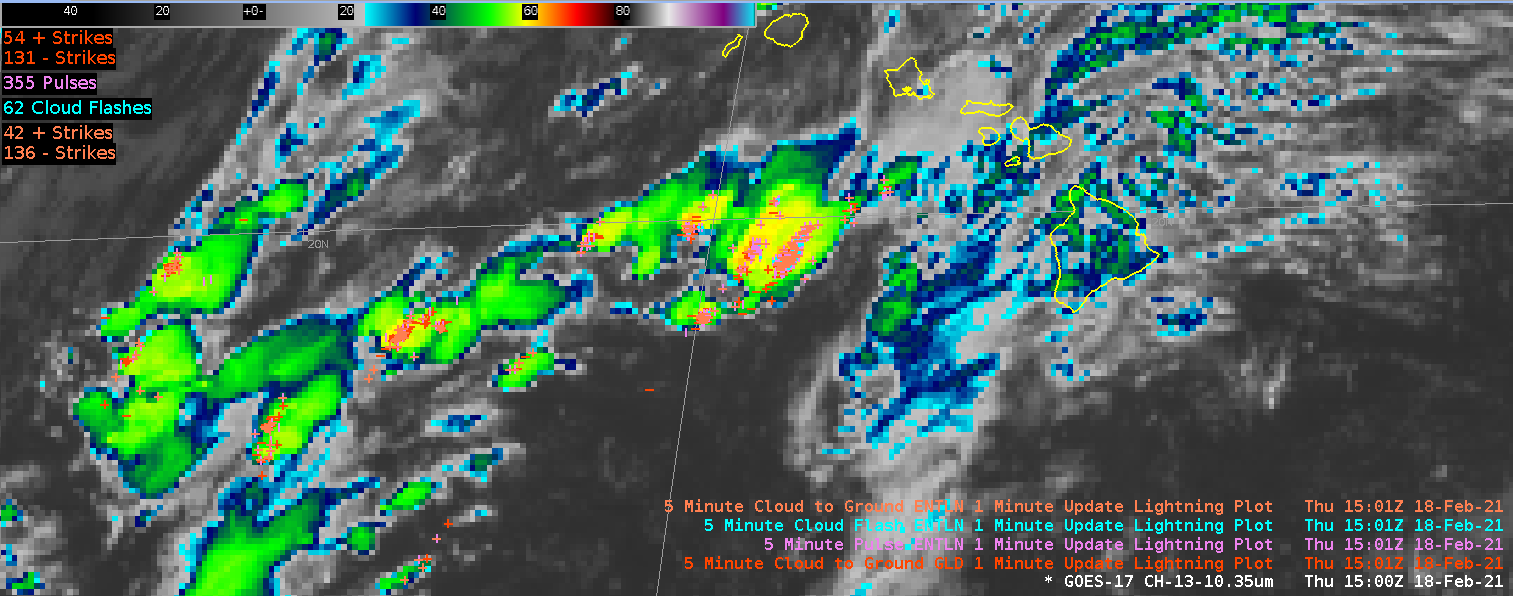 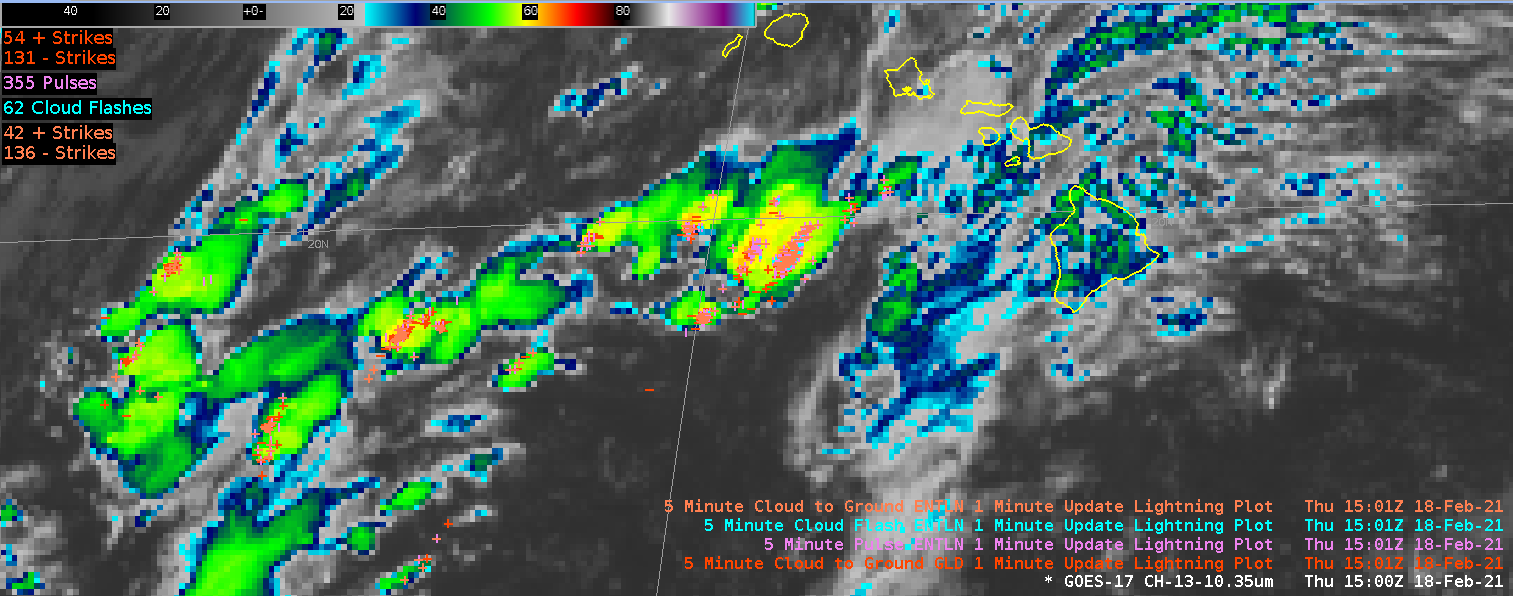 ‹#›
GOES-17 ABI 10.35um w/5-min GLM Flash Extent Density
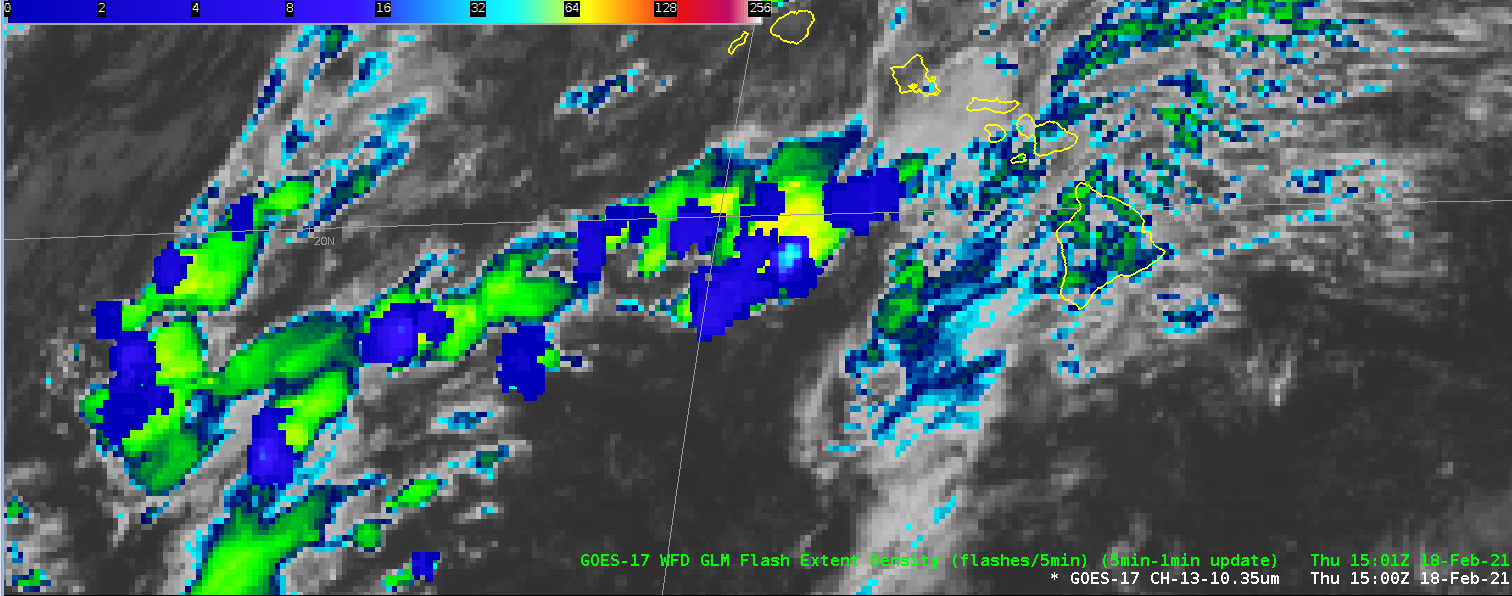 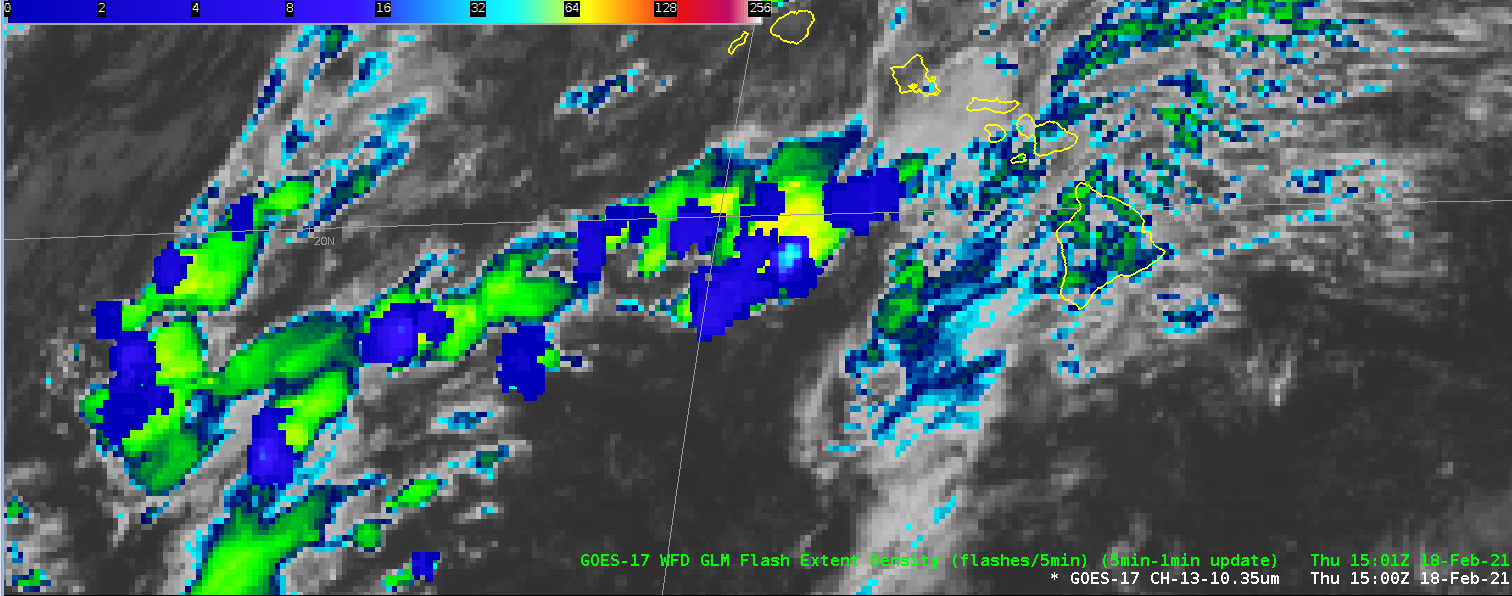 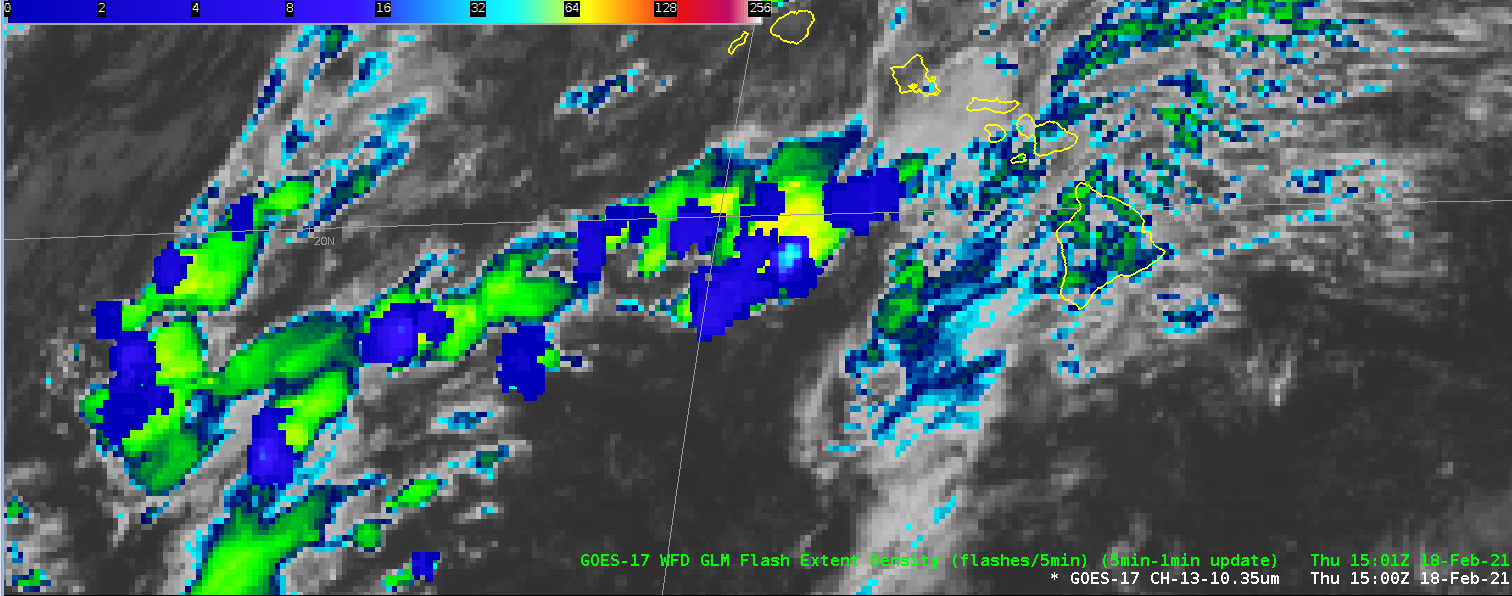 ‹#›
GOES-17 ABI 10.35um w/5-min GLM Minimum Flash Area
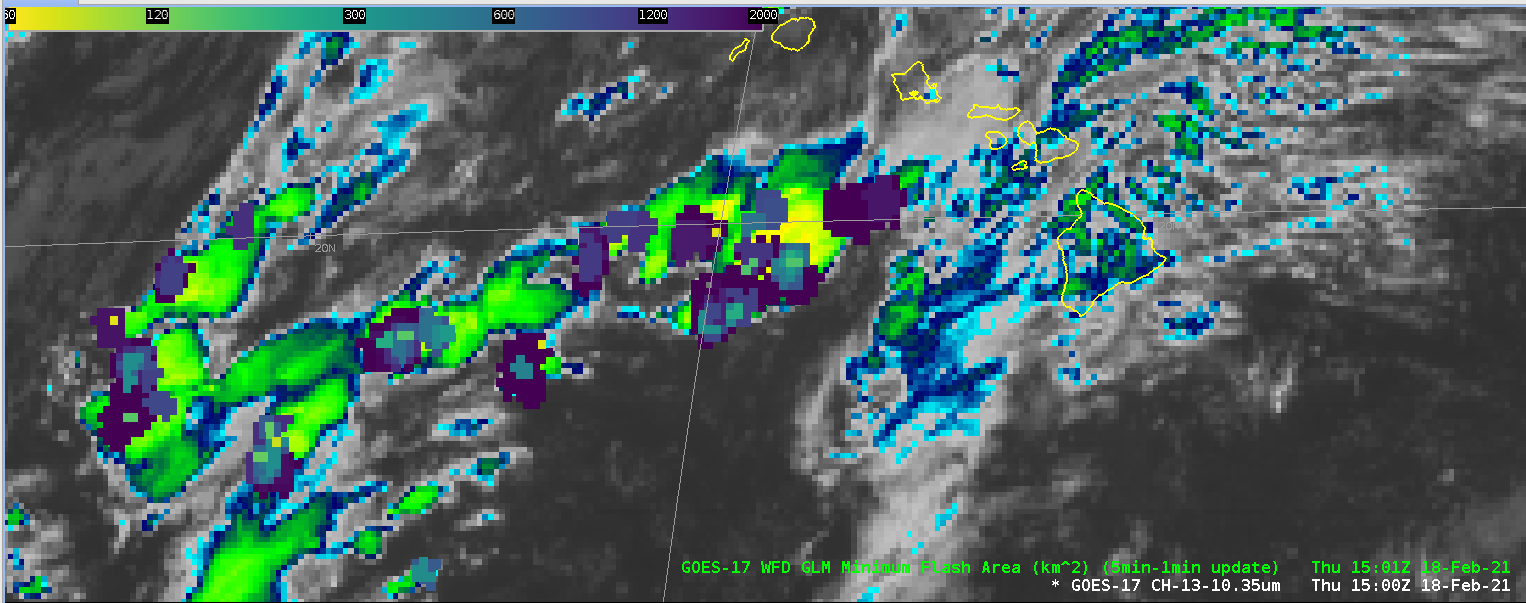 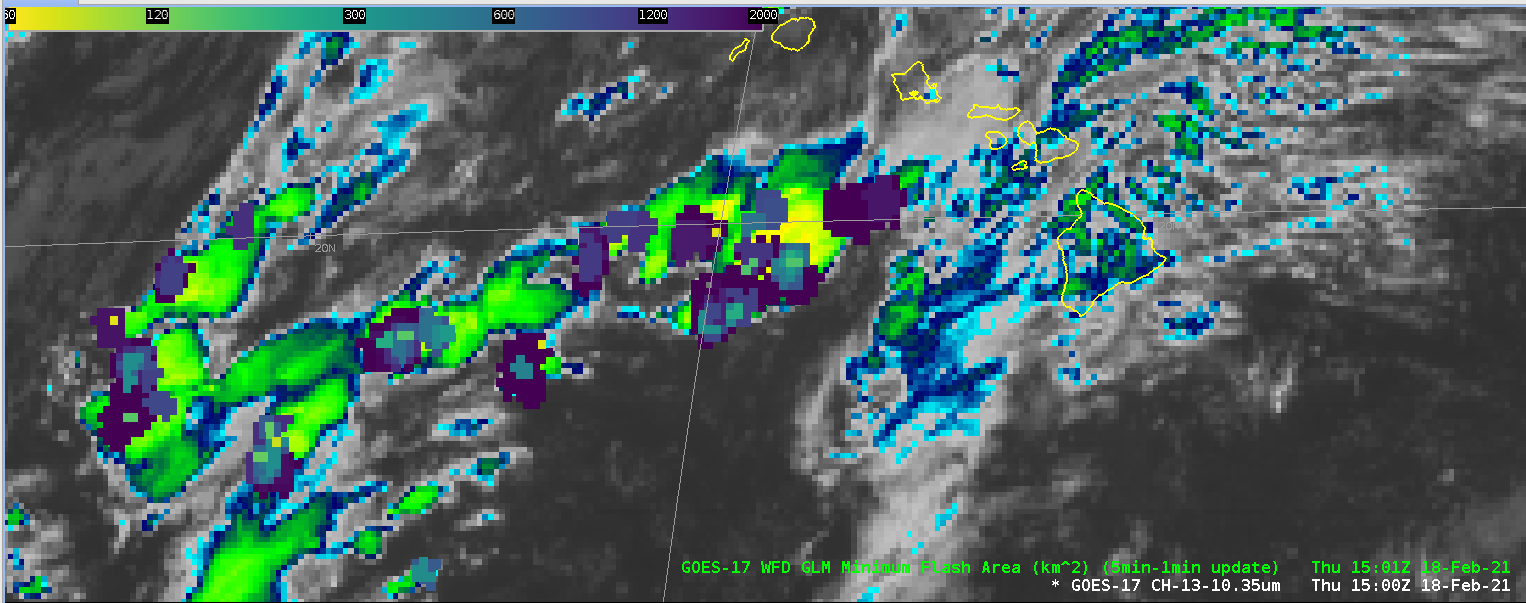 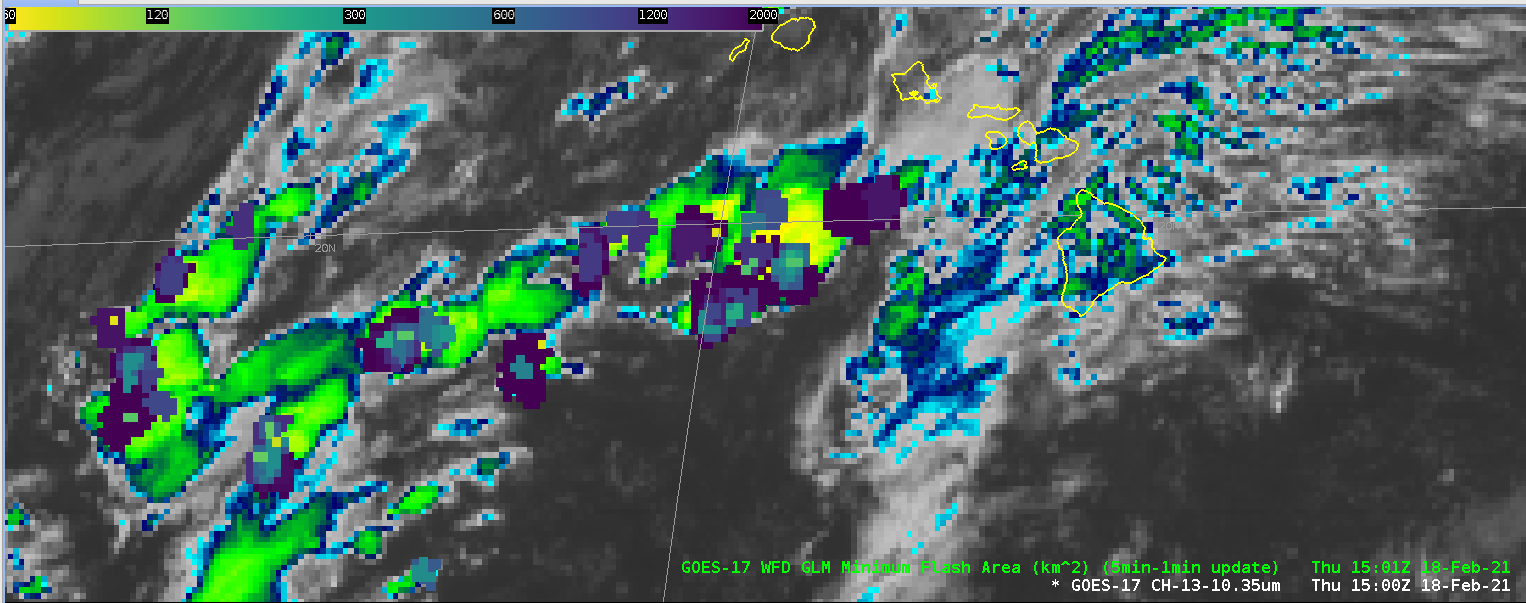 ‹#›
GOES-17 ABI 10.35um w/5-min Total Optical Energy
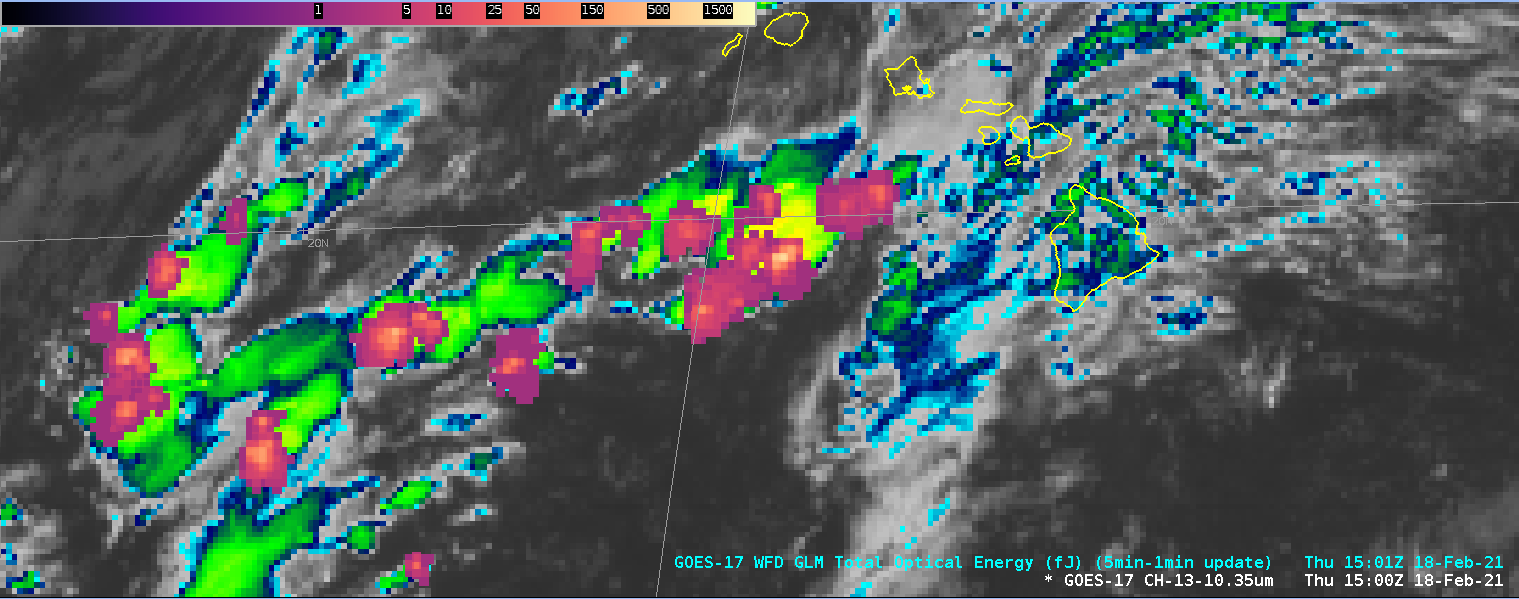 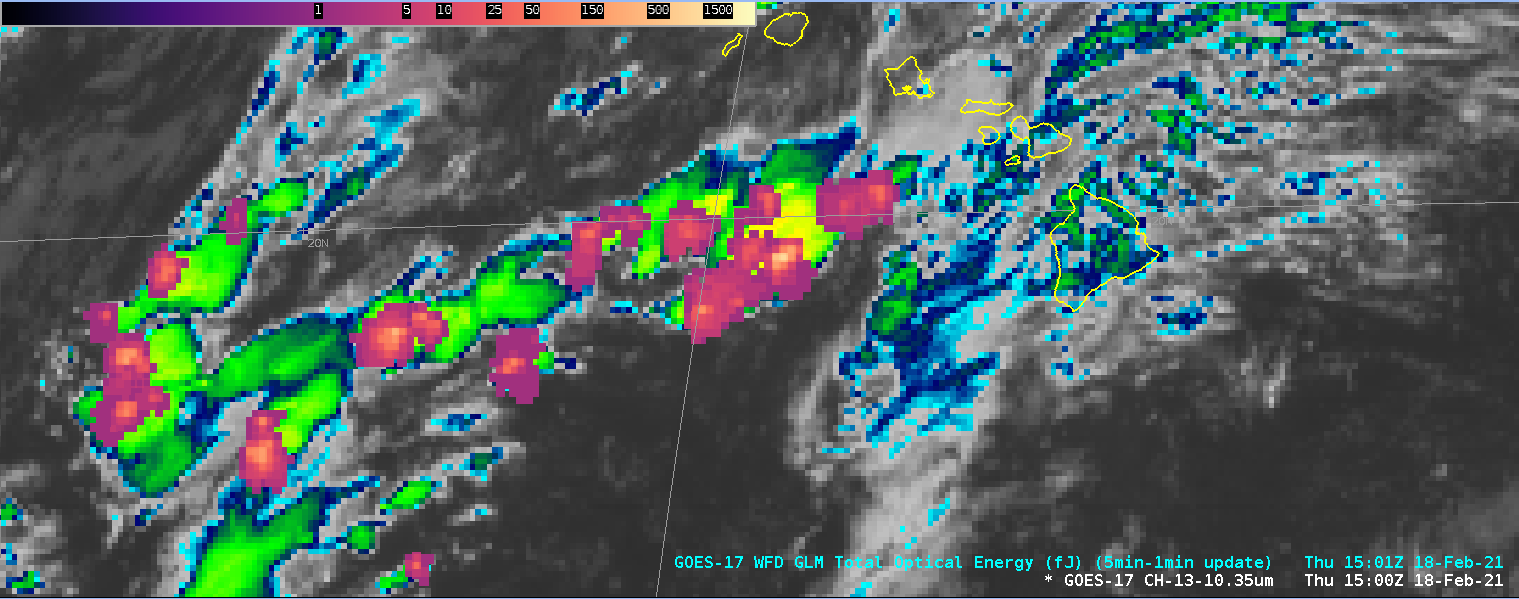 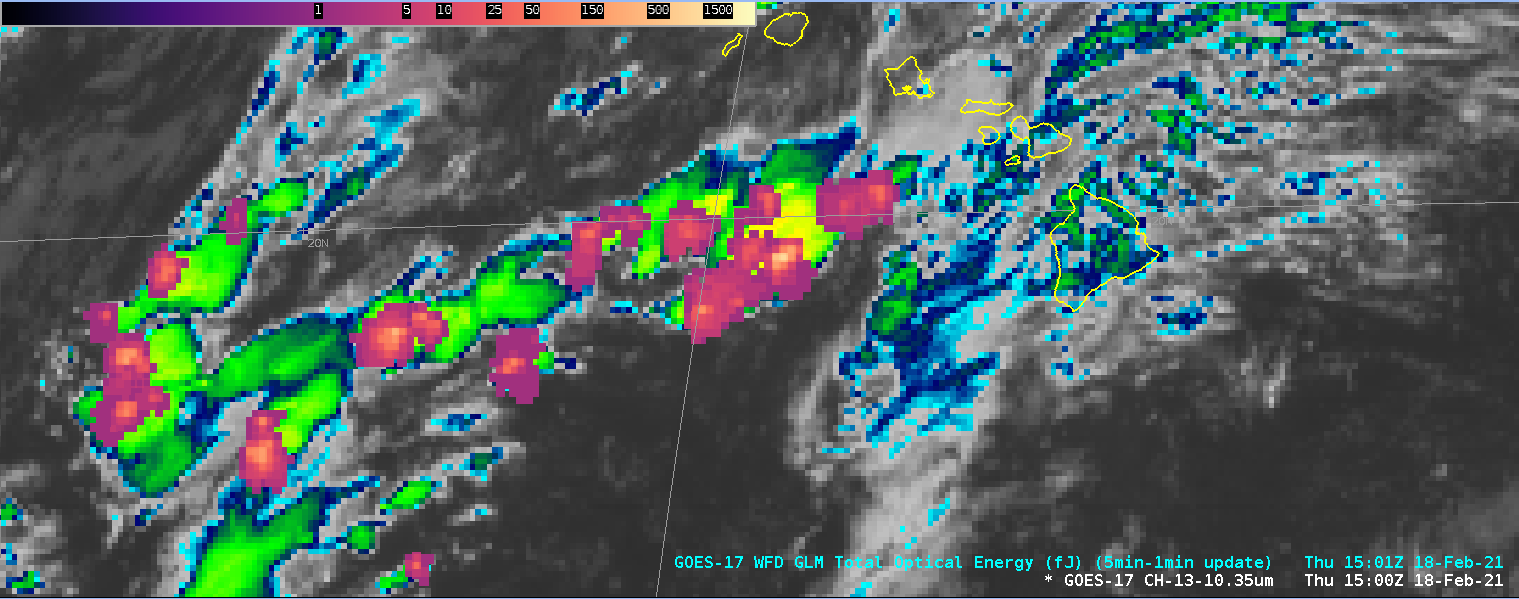 ‹#›
GLM into CSPP-Geo and Data assimilation in NCEP models
CSPP-Geo into NWS
Plans to integrate GLM into NWS GRB ingest systems

Establish direct flow of GLM from GRB ingest systems into AWIPS
Data assimilation into NCEP models
Initial efforts are underway to pursue direct assimilation of flash extent density in collaboration with multiple partners

Lightning obs are presently used as proxies for reflectivity and GLM is not yet used in operations. There are pending proposals under to advance this work via JTTI
‹#›
[Speaker Notes: GLM has been integrated into ProbSevere v3, which will be demonstrated at the 2021 HWT. ProbSevere v2, which is operational at NCEP does not utilize GLM. Within the ProbSevere family of products, we also have an AI-based lightning nowcasting model that was trained using GLM]
Next Steps
TOWR-S is working with GOES-R team on integration of punctured tile code to NESDIS production environment
NWS is coordinating with NESDIS for operational deployment schedule 

TOWR-S is assisting UCAR staff on a COMET training module on GLM application during severe weather outbreaks over the CONUS June 3-4 / 6-7th 2020

NWS Office of Observations is carrying a milestone for transitioning GLM to operations (FY21 moving to FY22)
NWS expected to update its GRB antenna system ingest software with CSPP-Geo add-on for GLM punctured tiles
NWS GRB antennas serve National Center and OCONUS offices 
EMC efforts continue, evaluating assimilation of GLM into NWP systems
TOWR-S support and coordination for CY 2021 GLM field evaluations in AWIPS
‹#›
Thank You

Questions/Comments?
‹#›
Backup - Previous PS-PVR
‹#›
GLM Gridded Products Description (1)
GLM Flash Extent Density (FED) grids are produced on the Aviation Weather Center ISatSS* for distribution via terrestrial LDM to NWS WFOs and some RFCs on the CONUS
ISatSS* uses the "glmtools" python package written by Eric Bruning at Texas Tech to compute one-minute FED
Each Event in a one minute observation period is collected, mapped to its parent Flash, and assigned to a point on the GOES-16 ABI CONUS fixed grid array
The FED is a count, for each pixel in the CONUS fixed grid, of the number of Flashes that had an Event located in that pixel
If a Flash had multiple events take place in a single pixel, its FED contribution is still one
* ISatSS - Integrated Dissemination Program Satellite Support Subsystem (a software application)
‹#›
GLM Gridded Products Description (2)
The ISatSS ‘Points into GLM Grids’ (PiGG) application executes the ‘glmtools’ code to:
generate the minute-by-minute FED fields
accumulate them into a sliding five minute array that updates once per minute
packages the one- and five-minute arrays into an 8km resolution compressed netCDF4 file that is compatible with the AWIPS-II GOES-R imagery plugin
Prior to FED grid generation, another ISatSS application uses a “furthest from image center" technique to filter any given 20-second input L2+ file down to 25,000 Events.  This is required to maintain latency performance in the face of glint blooming (spurious) Events
‹#›